The Weather Underground
Strategies, Targets, and Methods of Operation
HSEP 301
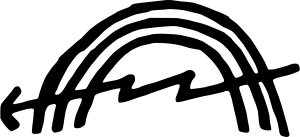 By :Iain Hill
12/5/2023
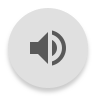 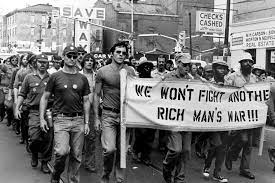 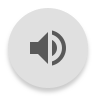 Vietnam War Protest
Methods of Operation
Protesting and public rallies 
“Unruly” or “rebellious” at first
Secretive meetings
Appeal to youth 
Peaceful protest deemed ineffective
Moved to violence
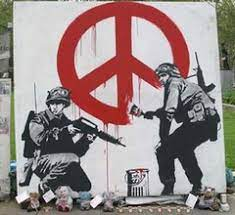 Anti war graffiti
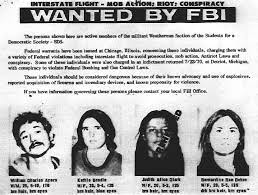 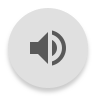 Wanted Weathermen after protest
Strategy
Violent in nature
Radical left wing ideologies 
“Oppressive establishment” vs “The people” 
Resist Vietnam War
Bombings, Robberies
Create fear within American Society
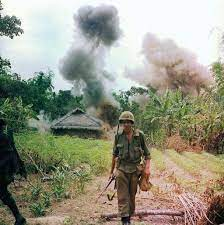 US Soldier in Vietnam
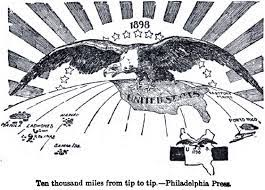 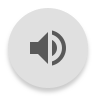 Newspaper headline after Weathermen bombing on Capital Building
Diagram representing early US imperialism
Targets
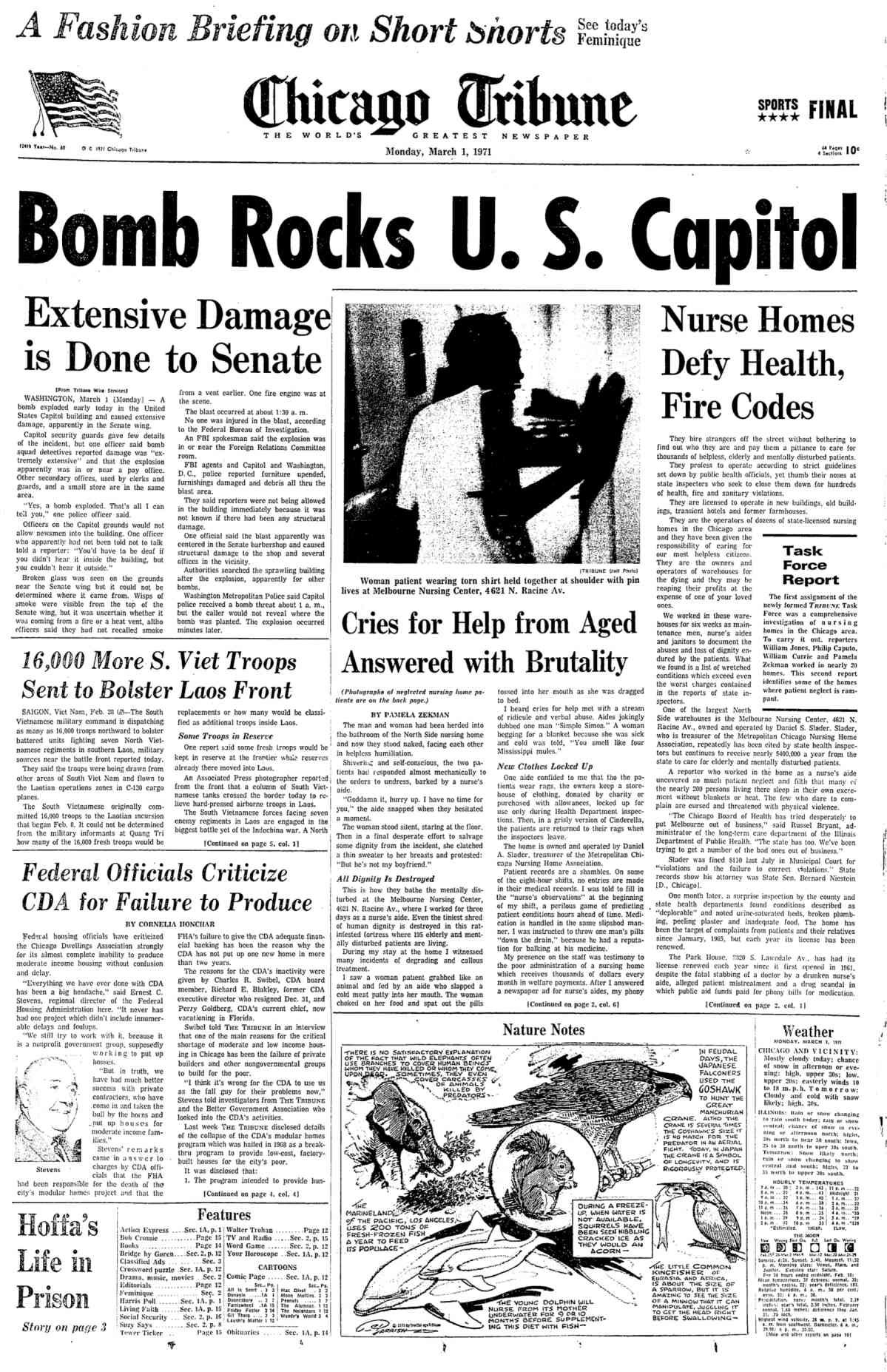 Symbols of US Imperialism 
Buildings of Authority
Symbols of Vietnam Effort
High-profile officials
Heart of Democracy
No civilians targeted
Precautions taken to ensure specific targeting
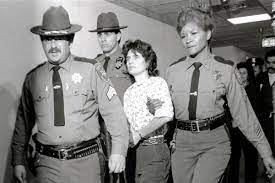 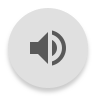 Weatherman Katherine Boudin being arrested
Conclusion
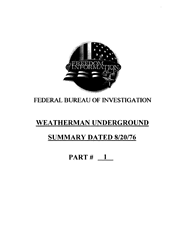 Methods/Strategies representative of Ideology
Gained large media coverage
Societal shifts in thinking weakened movement
Increased law enforcement pressure
Movement died out after Vietnam War
Goals Unreached-
No Revolutionary change
No government overthrow
FBI investigation summary on the Underground